Universal Amplification of KDM Security: From 1-Key Circular to Multi-Key KDM
Brent Waters
UT Austin
NTT Research
Daniel Wichs
Northeastern
NTT Research
Circular and KDM Security
Security Notions for Circular & KDM
Many-Key
Circular
Circular
Analogous notions
also defined for SKE
Many-Key
KDM
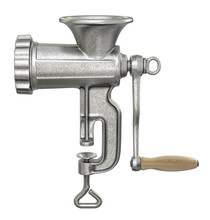 KDM
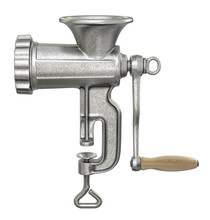 What’s Known?
Counterexamples
Many-Key
Circular
Circular
Not implied by CPA security 
[Rot13,GKW17]
Many-Key
KDM
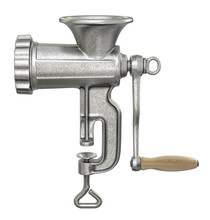 KDM
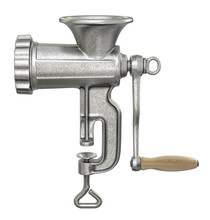 What’s Known?
Specific constructions
Many-Key
Circular
Circular
From DDH, LWE [BHHO08,ACPS09]
From Batch Enc (CDH)  [BLSV18]
Many-Key
KDM
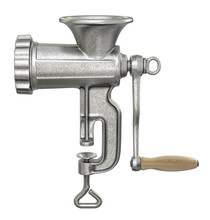 KDM
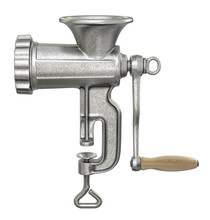 What’s Known?
Generic Amplification
Many-Key
Circular
Circular
Amplify Circular to KDM
[BHHI10,App11,KM20]
A-priori bounded circuit size 
Preserves # of keys.
Many-Key
KDM
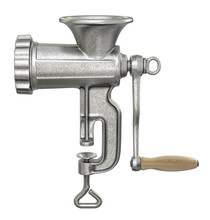 KDM
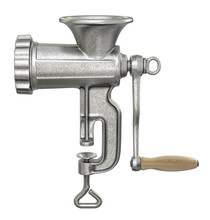 Our Result:
Amplify 1-Key to Many Key
Many-Key
Circular
Circular
Corollary: Many-Key KDM from CDH
Many-Key
KDM
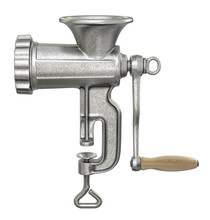 KDM
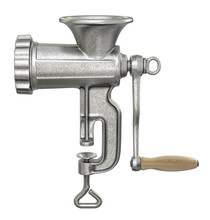 Our Result:
Amplify 1-Key to Many Key
Many-Key
Circular
Circular
Universal: Construction does not 
depend on 1-key circular SKE
Many-Key
KDM
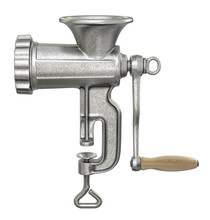 KDM
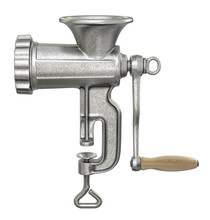 Construction
…
…
…
…
…
…
Note: Construction only uses standard PKE
Existence of 1-key circular SKE needed in proof
Security Proof Outline
…
…
…
…
…
…
Security Proof Outline
…
…
…
…
…
…
Security Proof Outline
…
…
…
…
…
…
indistinguishable by CPA
Security Proof Outline
…
…
…
…
…
…
indistinguishable by GC security
Security Proof Outline
…
…
…
…
…
…
Hybrid 4:  Go back to encrypting all the labels
indistinguishable by CPA
Security Proof Outline
…
…
…
…
…
…
indistinguishable by 1-Key KDM
Security Proof Outline
…
…
…
…
…
…
Conclusion
Thank You